Презентация проекта «Зимушка хрустальная!»воспитатель группы № 14:                                                                         ЛогиноваН.А.
Актуальность проекта:
В 4 -5 лет ребенок активнее накапливает опыт и усваивает знания в результате непосредственного общения с природой и разговоров со взрослыми. Именно поэтому у ребенка можно заложить основы понимания и взаимосвязи объектов и явлений живой и неживой природы.
Тип проекта : информационно -  творческий.

Сроки проекта : краткосрочный ( 1 неделя).

Участники:  - дети средней группы
                       - воспитатели
                       - родители.
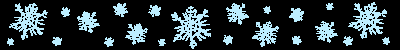 Цель проекта:
Формирование у детей 4-5 лет представлений о живой и неживой природе в зимний период.
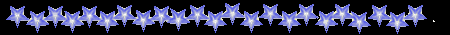 Задачи проекта:
Расширять и углублять знания детей о зимнем времени года
Формировать представления детей о взаимосвязи, взаимозависимости живой и неживой природы
Воспитывать бережное отношение к природе
Развивать наблюдательность, познавательную активность, инициативность
Содействовать формированию сотрудничества в процессе практической деятельности.
Этапы реализации проекта:
1 этап – Информационно – технологический
- подбор материала по теме проекта
2 этап – Практический
- экскурсии на участок с целью наблюдения за зимними явлениями природы ( снег, иней на деревьях);
-работа с иллюстрациями « Природные явления».
3 этап – Результативный
- художественное творчество детей;
- оформление презентации.
Содержание работы в процессе реализации проекта
Игровая деятельность
Дидактические игры: «Зимние слова», «Что растет в лесу», « Дикие и домашние животные»,»Зима – лето».
Настольные игры: «Зимние птицы»,»Времена года».
Сюжетно – ролевая игра: «Птичья столовая».
Театрализованная деятельность: «Зимовье зверей».
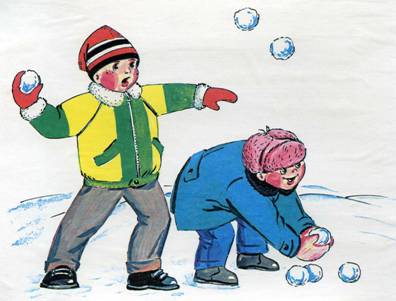 Подвижные          игры
«Птичий переполох»
«Лиса и зайцы»
«Лыжники»
«Снежный бой»
«Заморожу»
Наши зимние забавы
- Зима, зимушка, зима!
 Где же ты была?
 - В мешке стужу несла,
 На землю снег трясла,
 Ножки-ручки познобила,
 В дома стужу напустила,
 Все дорожки замела
 И сугробы нагребла.
Познавательная деятельность
Формирование целостной картины мира.
Тема:»Дикие и домашние животные зимой»
Цель: расширять и углублять знания детей о жизни животных зимой.
ФЭМП.
Тема: «Сколько птиц  сидит на дереве. Счет в пределах 5.Ориентировка в пространстве.»
Беседы
«Вот она какая зима!»
«Зима в лесу»
«Зима  и дети. Зимние забавы».
Беседа – наблюдение «Участок нашей группы зимой».
Коммуникация.
 Чтение художественной литературы:
- «Поет зима аукает…» С.Есенин
- «Что под снегом на лугу»,»Где зимуют почки» Н.Павлова
- «Лес зимой» В.Бианки
Художественное творчество.
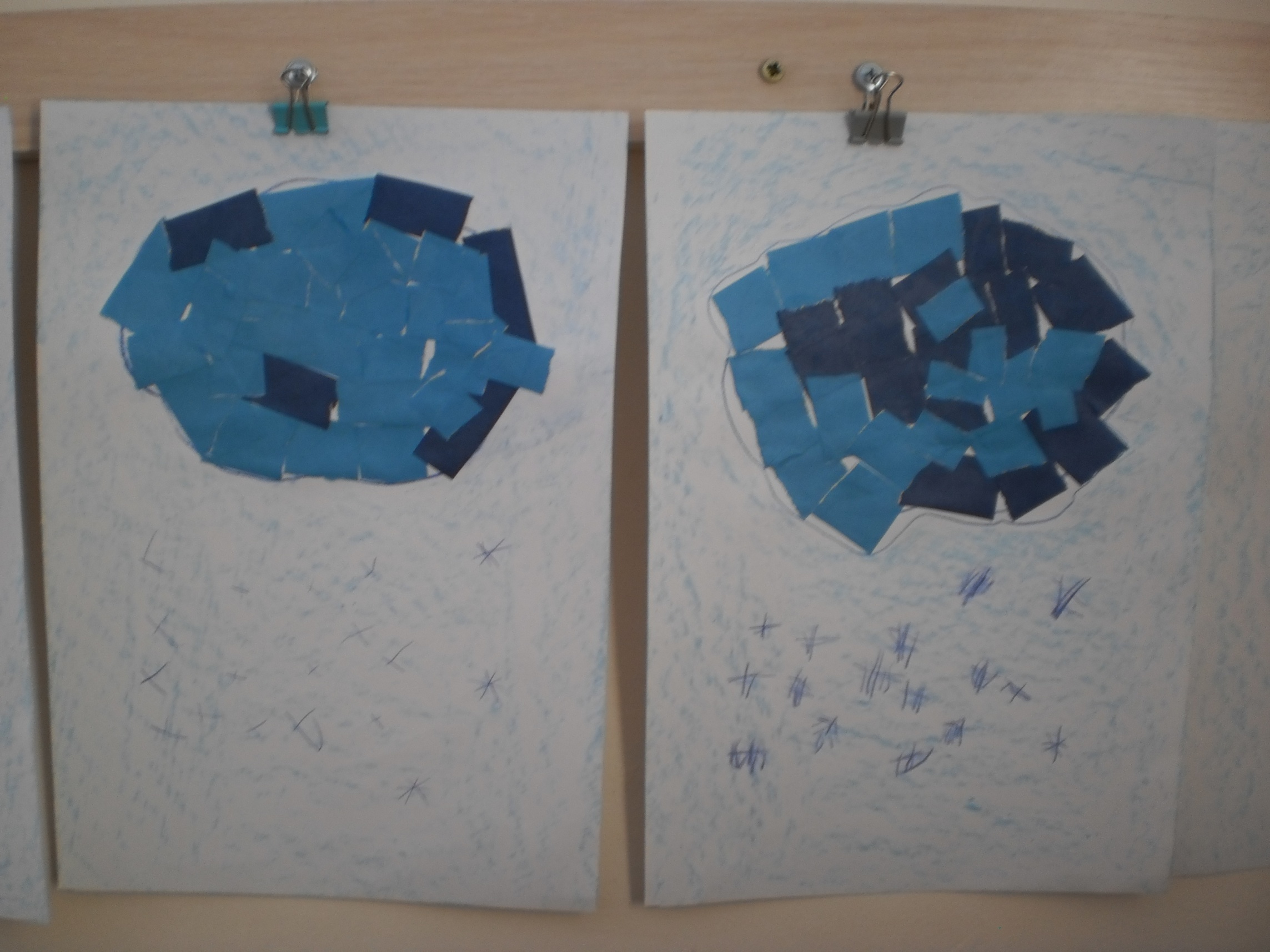 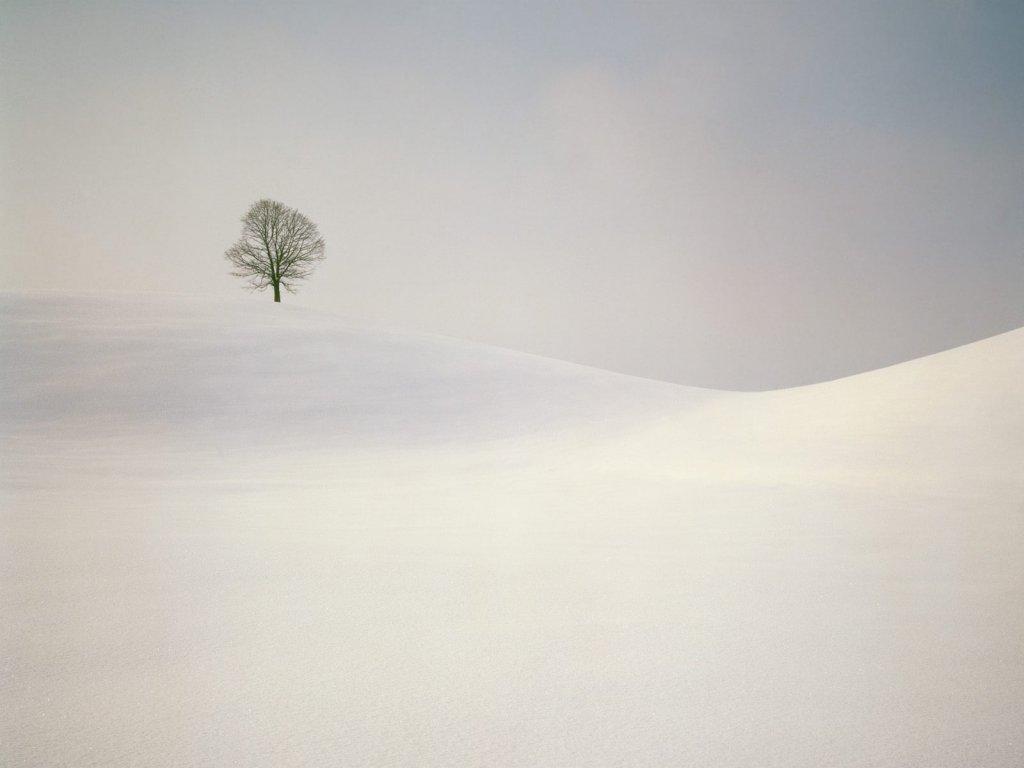 Варежка Деда Мороза
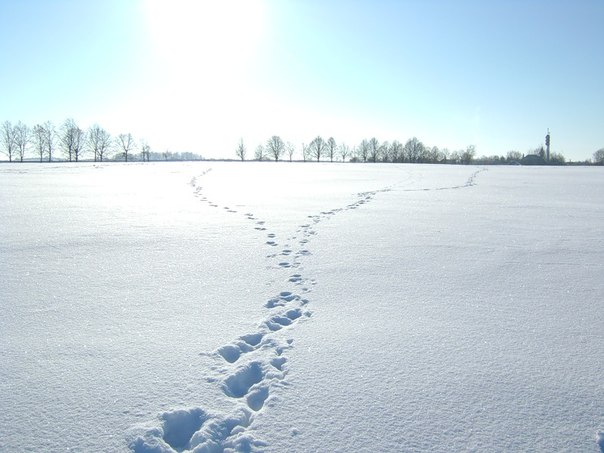 Веселые снеговички
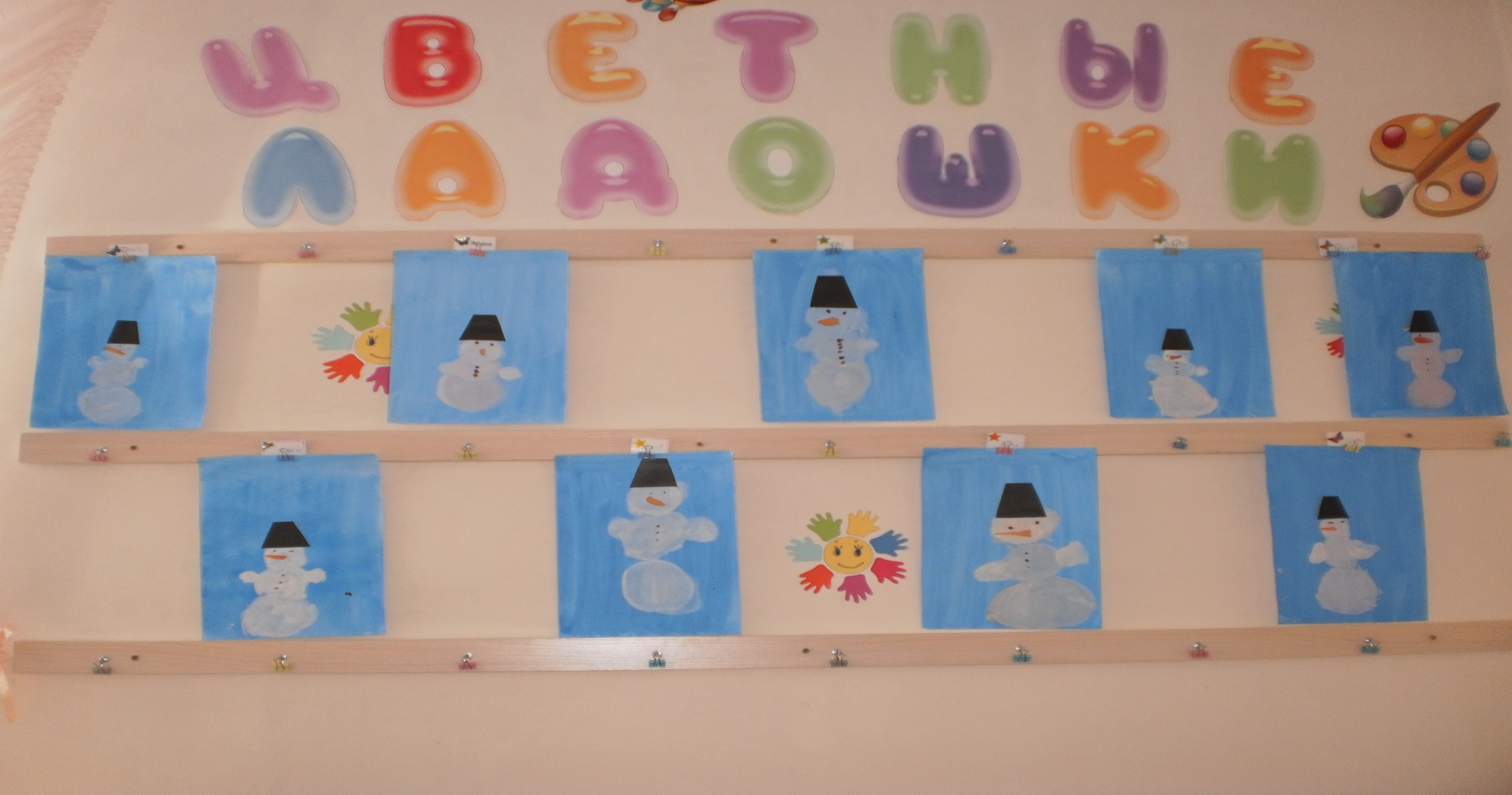 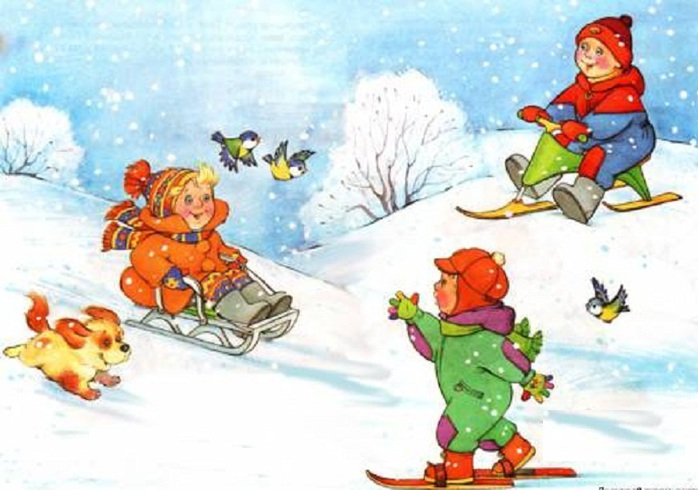 Аппликация
Снегири
Забавный снеговик
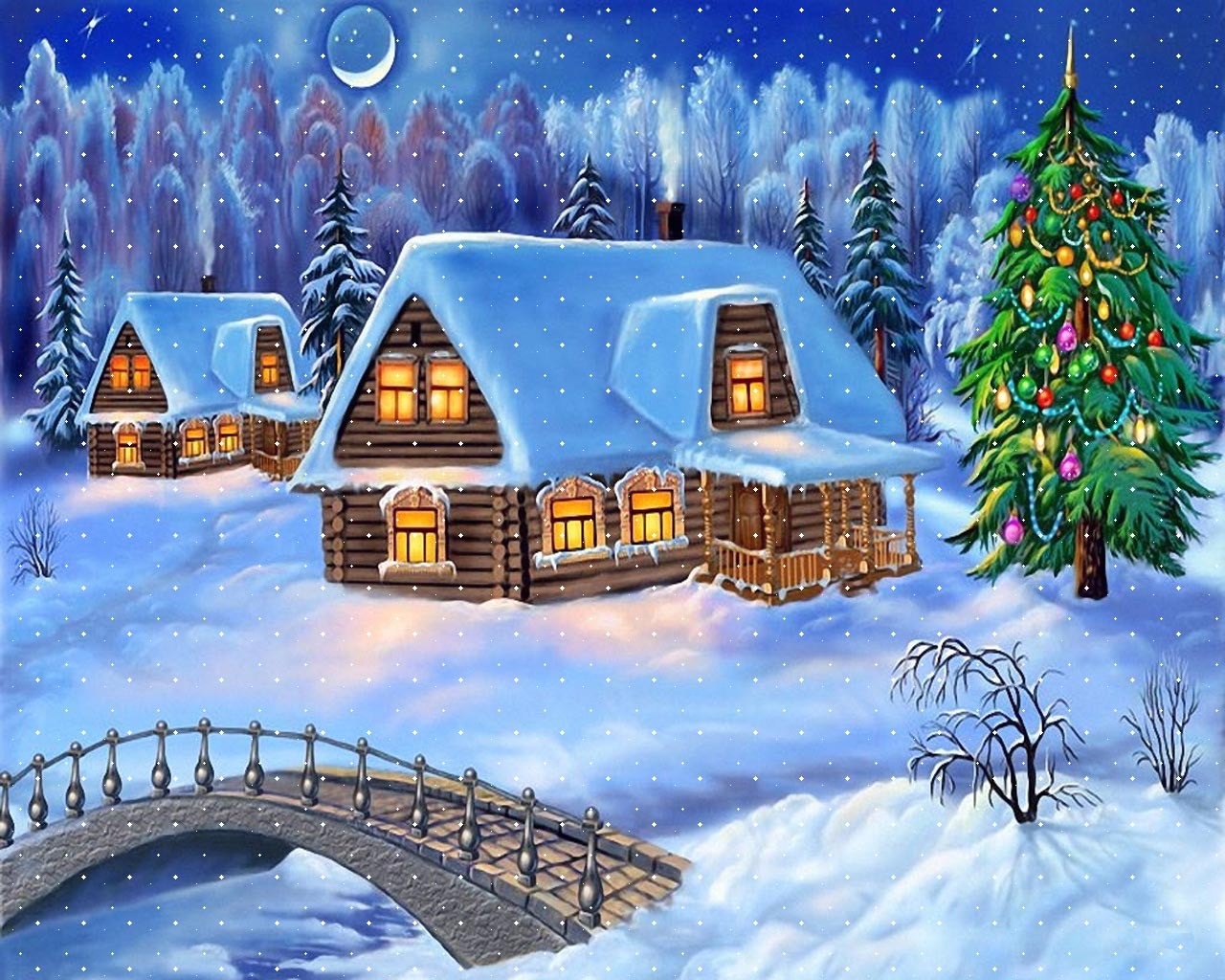 Работа с родителями
Информационный материал «Детям о зиме».
Ширма «Безопасность зимних прогулок»
Консультация «Как одевать ребенка зимой на прогулку».
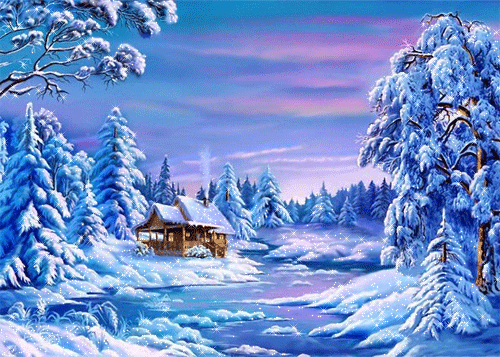 Результат проекта
 • Формирование у детей разносторонних представлений о взаимосвязи живой и неживой природы в зимний период. 
 
 • Воспитание бережного отношения к природе. 
 
 • Привлечение родителей воспитанников к сотрудничеству и взаимодействию. 
Представление презентации.
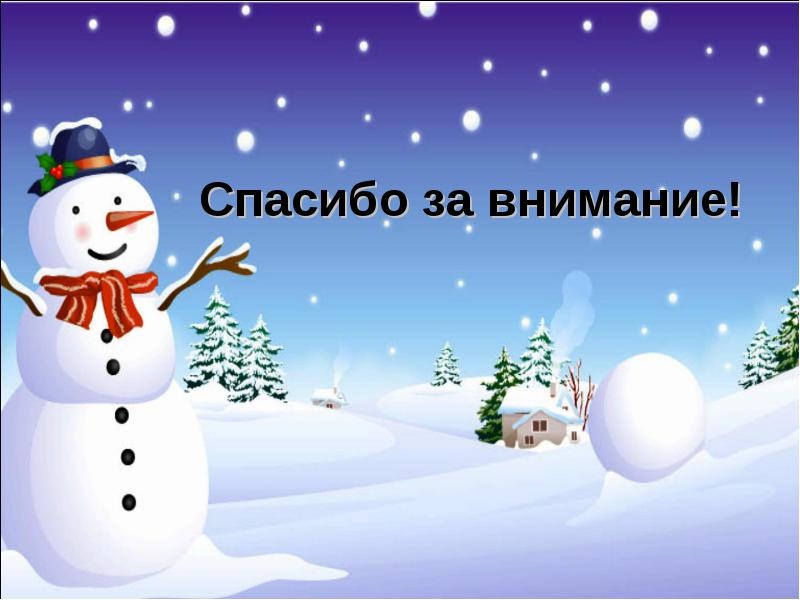